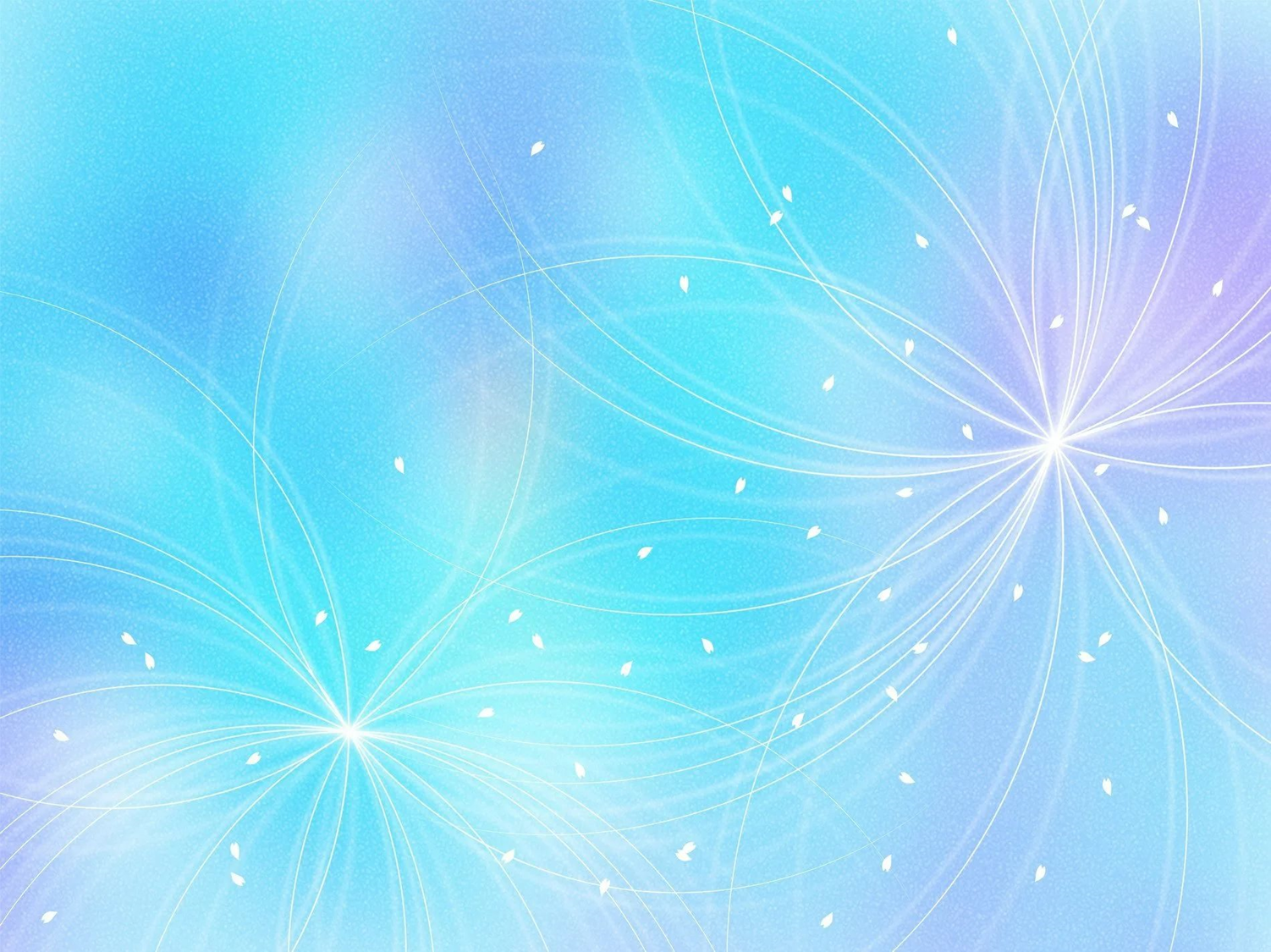 МУНИЦИПАЛЬНОЕ ОБРАЗОВАНИЕ ТАЗОВСКИЙ РАЙОНМуниципальное бюджетное дошкольное образовательное учреждение
Интегрированное занятие в старшей группе на тему
«В мире металла»
Подготовили: 
Аллабердина Р.З
Тонконогова М.А.
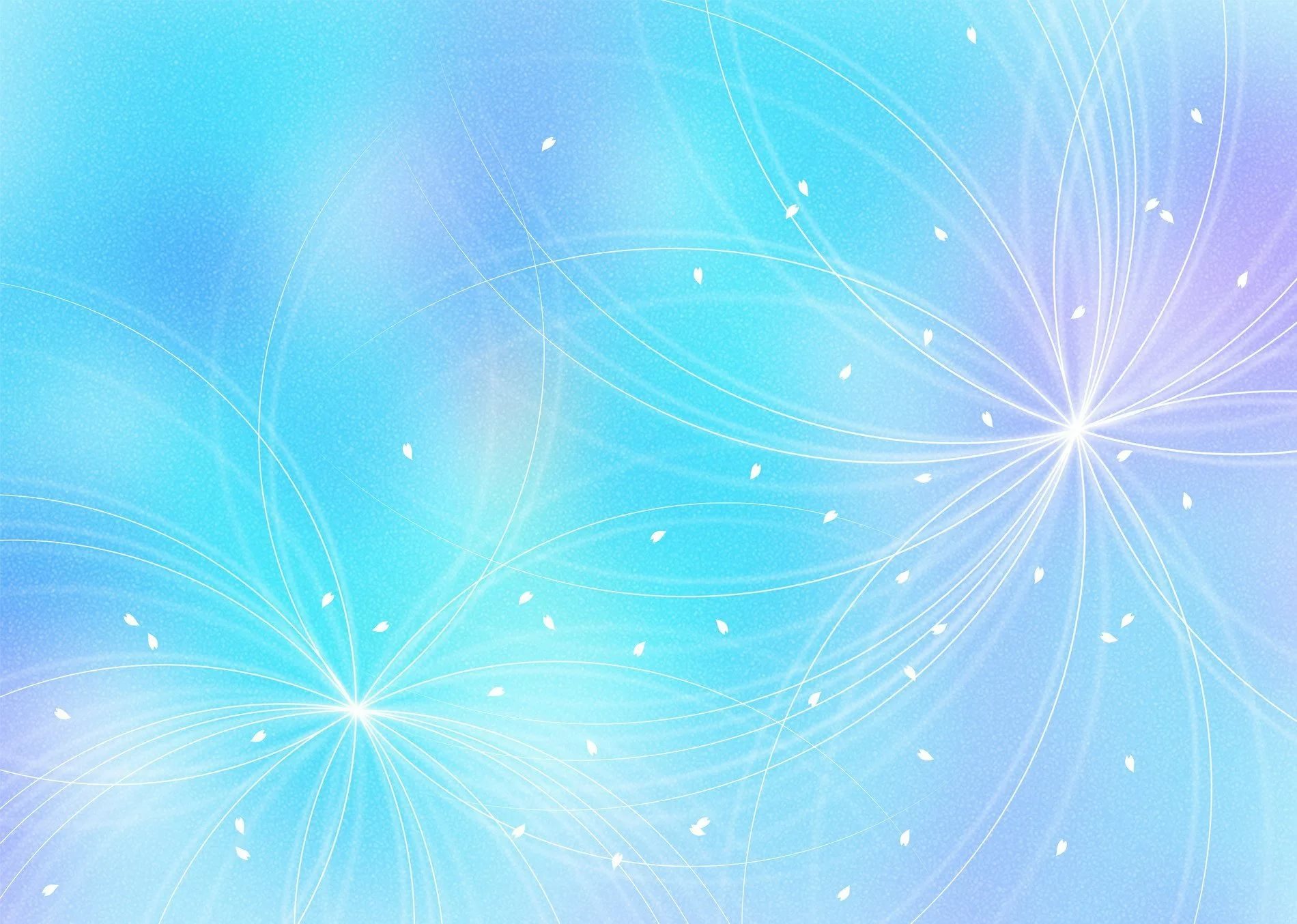 Ребята, к вам в гости пришел робот. Но пришел он не просто так, а хочет спросить у вас, из чего он сделан. А чтобы вам было легче отгадать, он будет загадывать вам загадки, а потом показывать картинки.
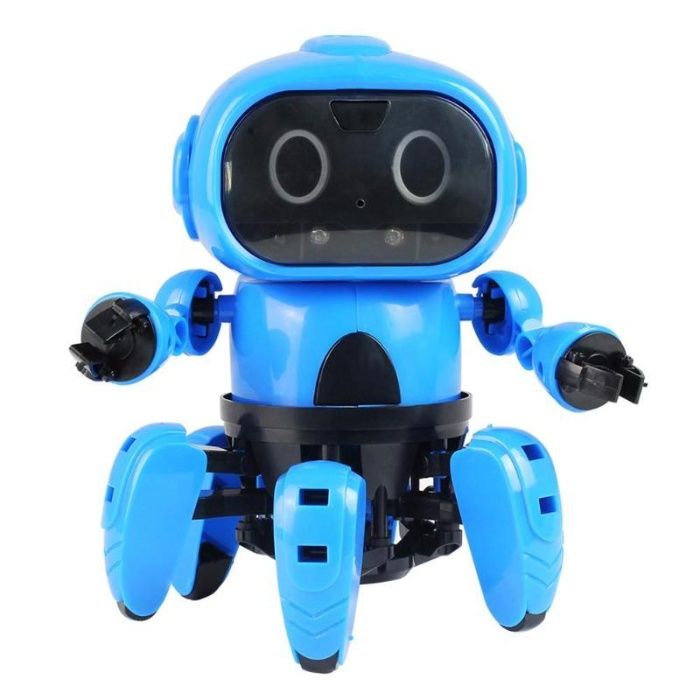 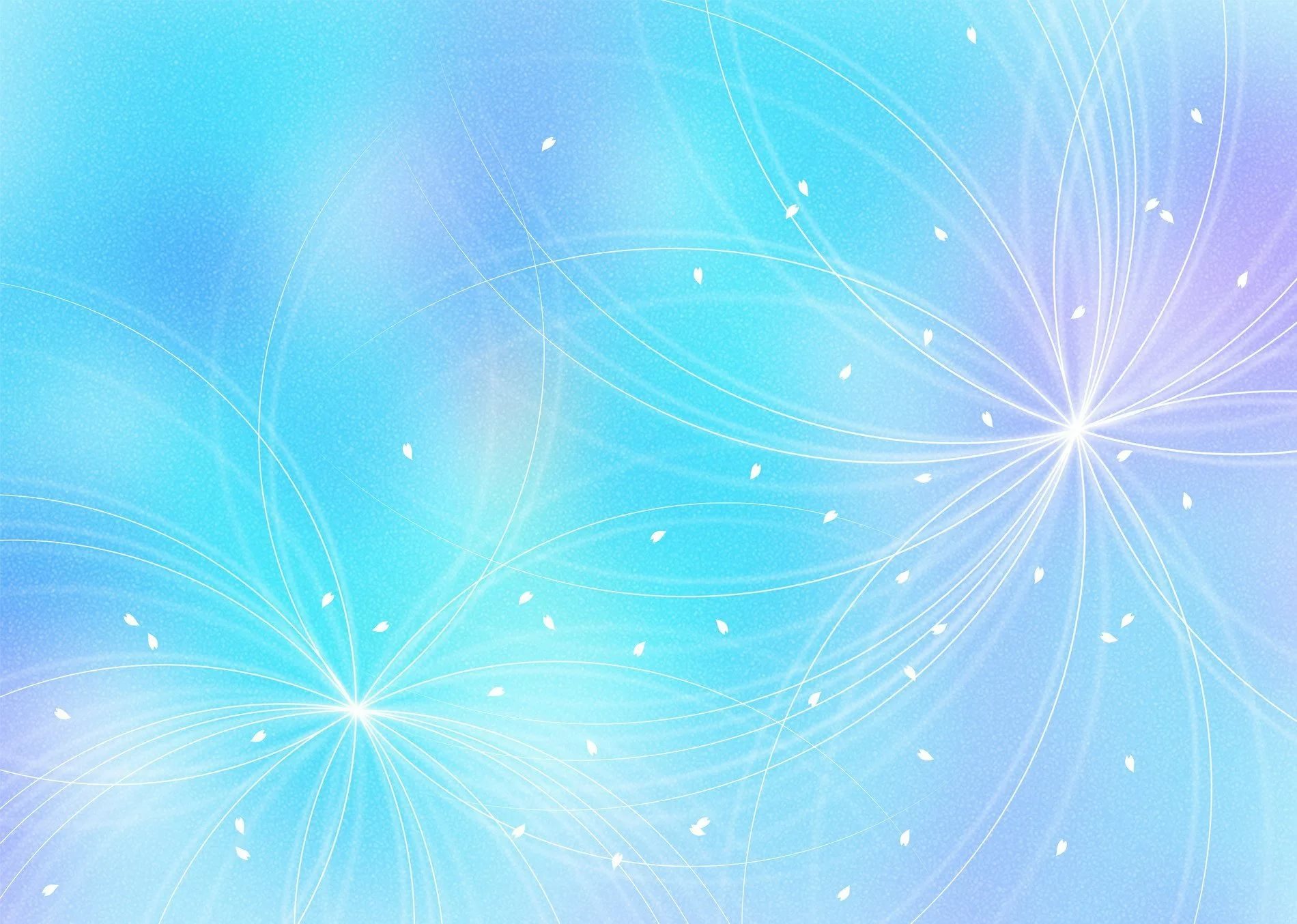 Загадки
Бьют парнишку по фуражке,
Чтоб пожил он в деревяшке.
Два кольца, два конца,
Посередине гвоздик.
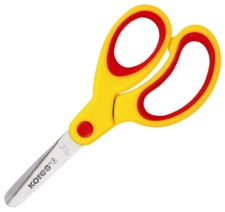 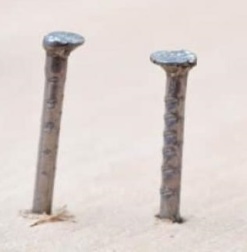 Две стройные сестрицы
В руках у мастерицы.
Весь день ныряли в петельки…
И вот он – шарф для Петеньки
Идет пароход —
То взад, то вперед,
А за ним такая гладь —
Ни морщинки не видать.
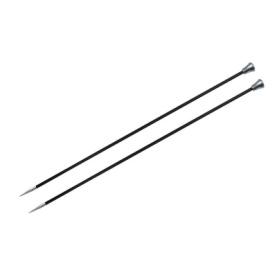 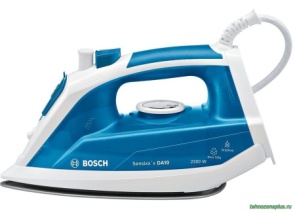 Если я пуста бываю,
Про себя не забываю,
Но когда несу еду,
Мимо рта я не пройду
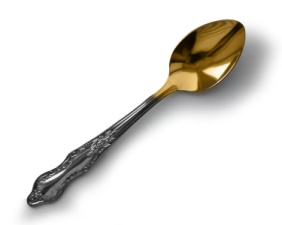 Всех на свете обшивает
Что сошьет не надевает.
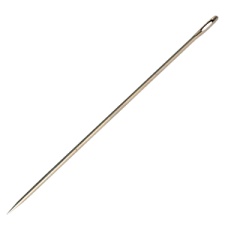 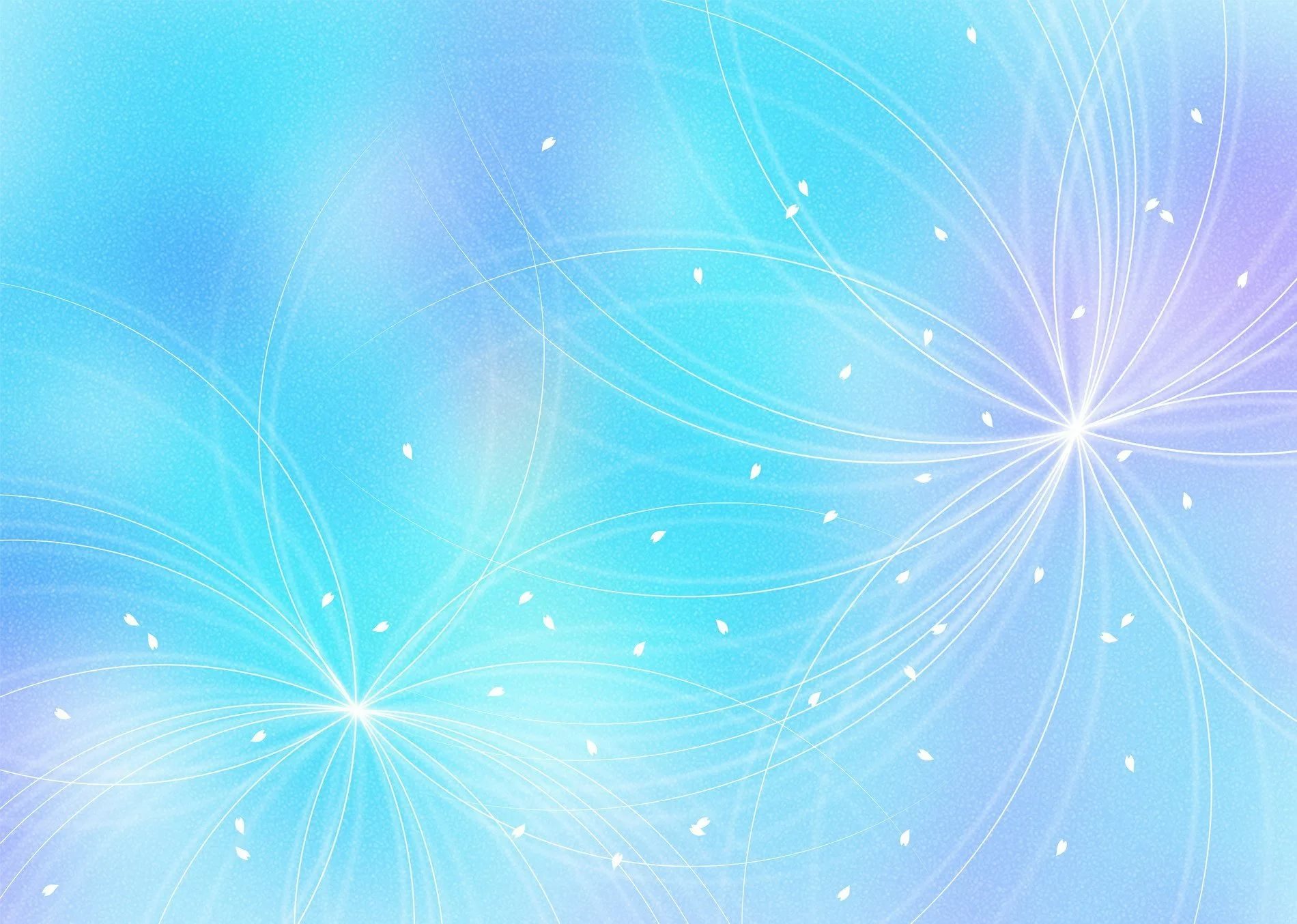 А из чего сделаны все эти предметы?
Значит, какие они? 
Что произойдет с этими предметами, если их опустить в воду?
Если оставить на солнце или подержать в руках?
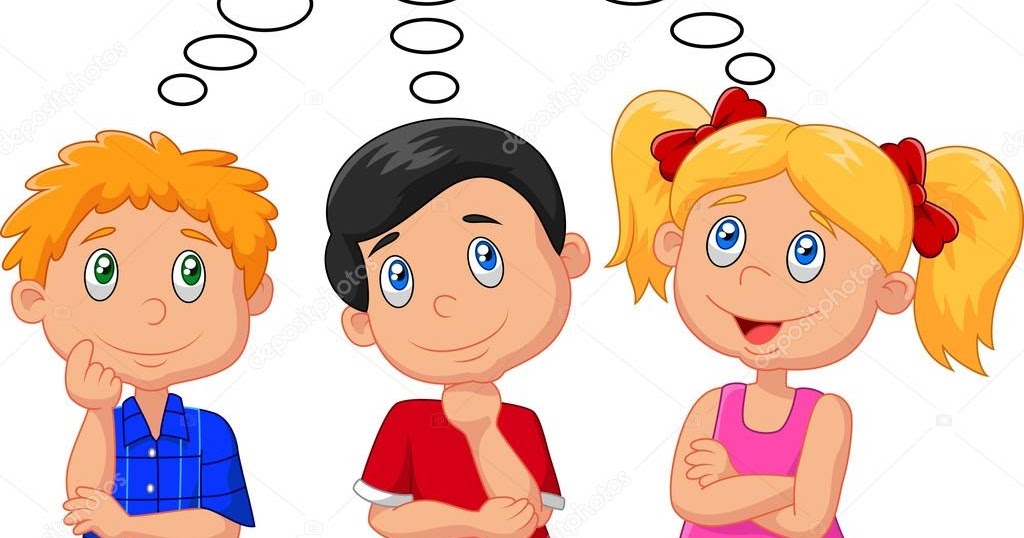 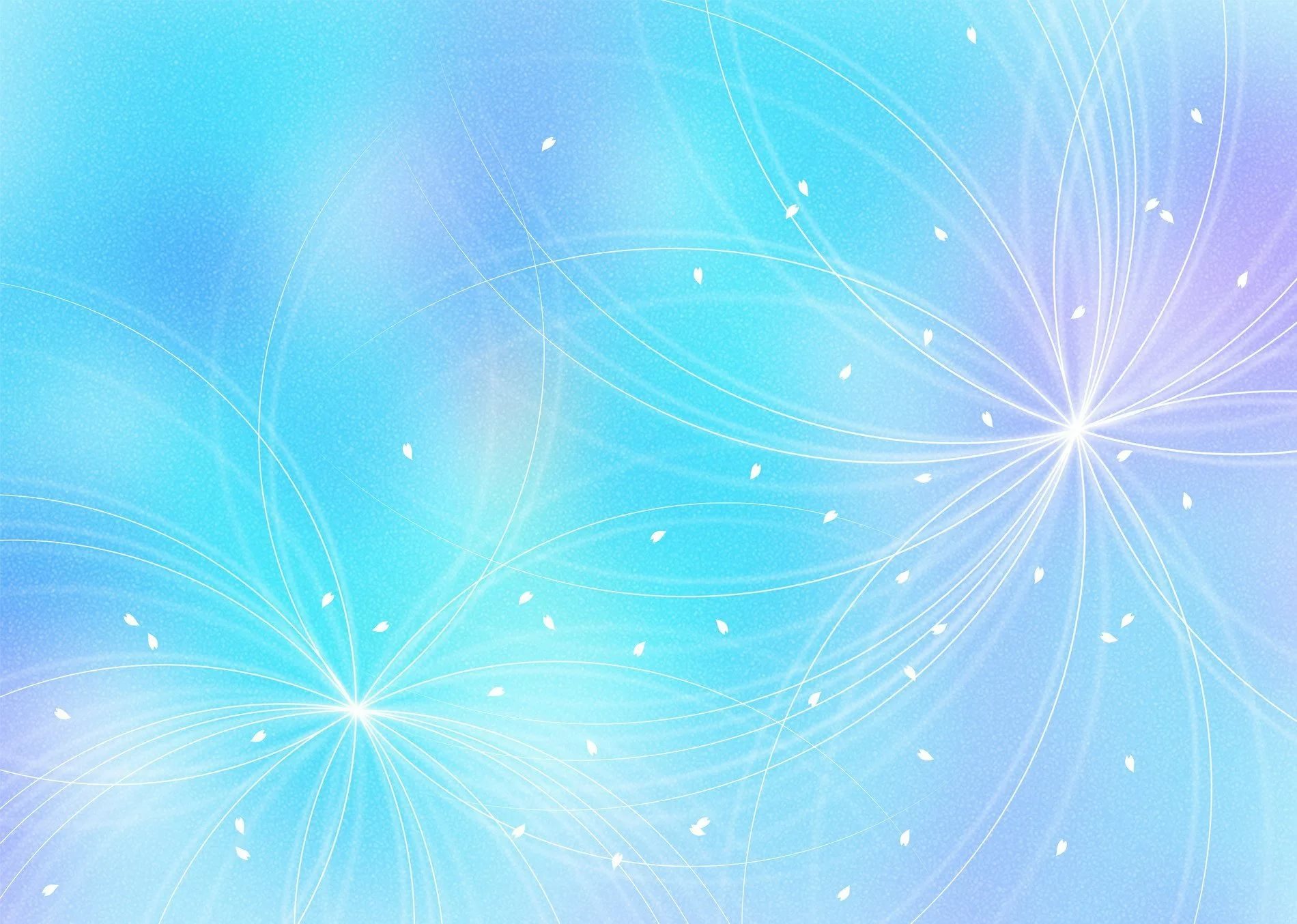 Все эти предметы обладают теплопроводностью. Если металл некоторое время полежит в воде или будет находиться во влажной среде – он заржавеет
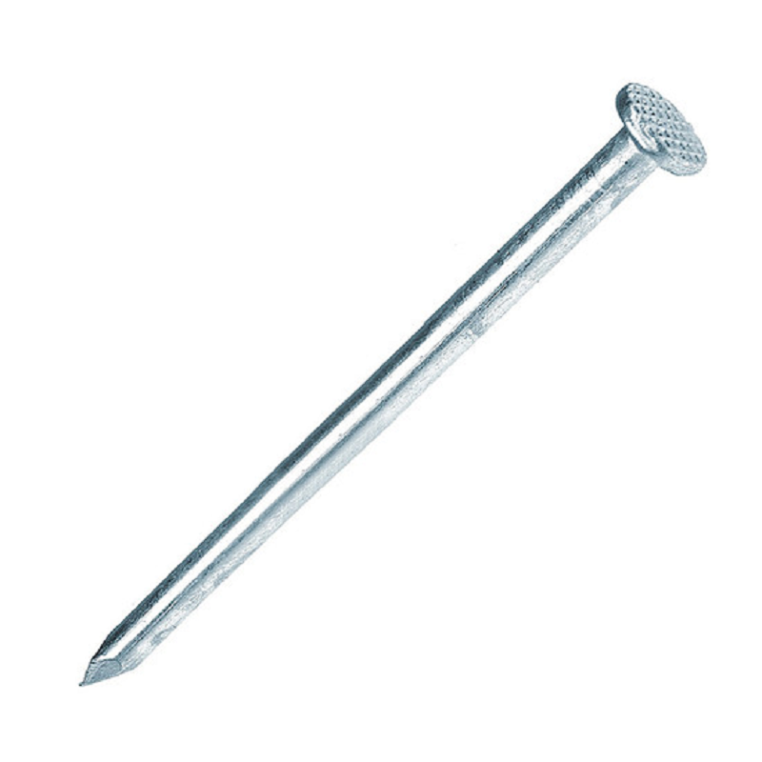 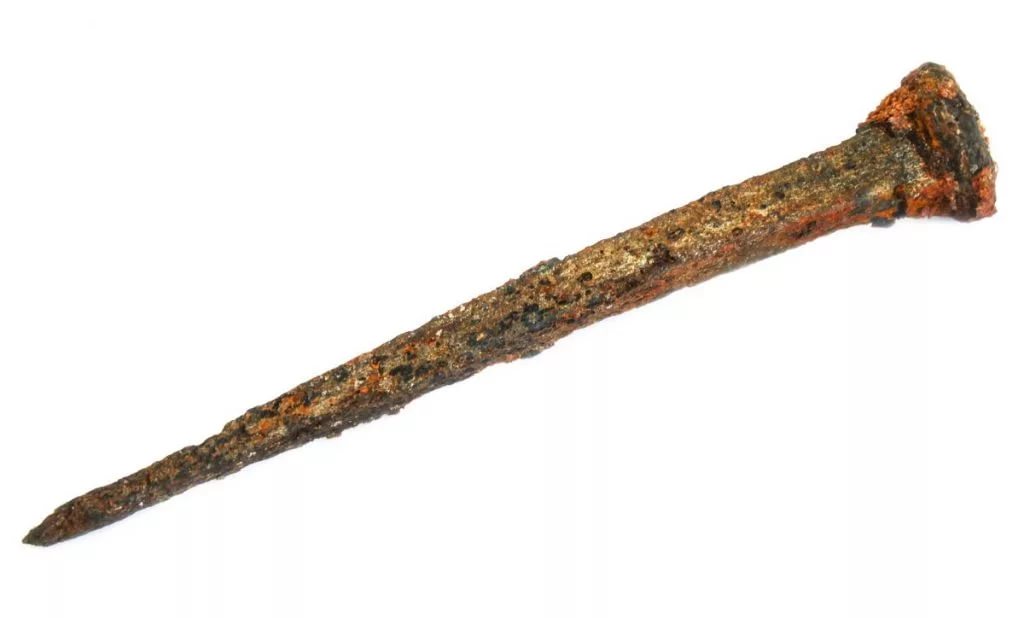 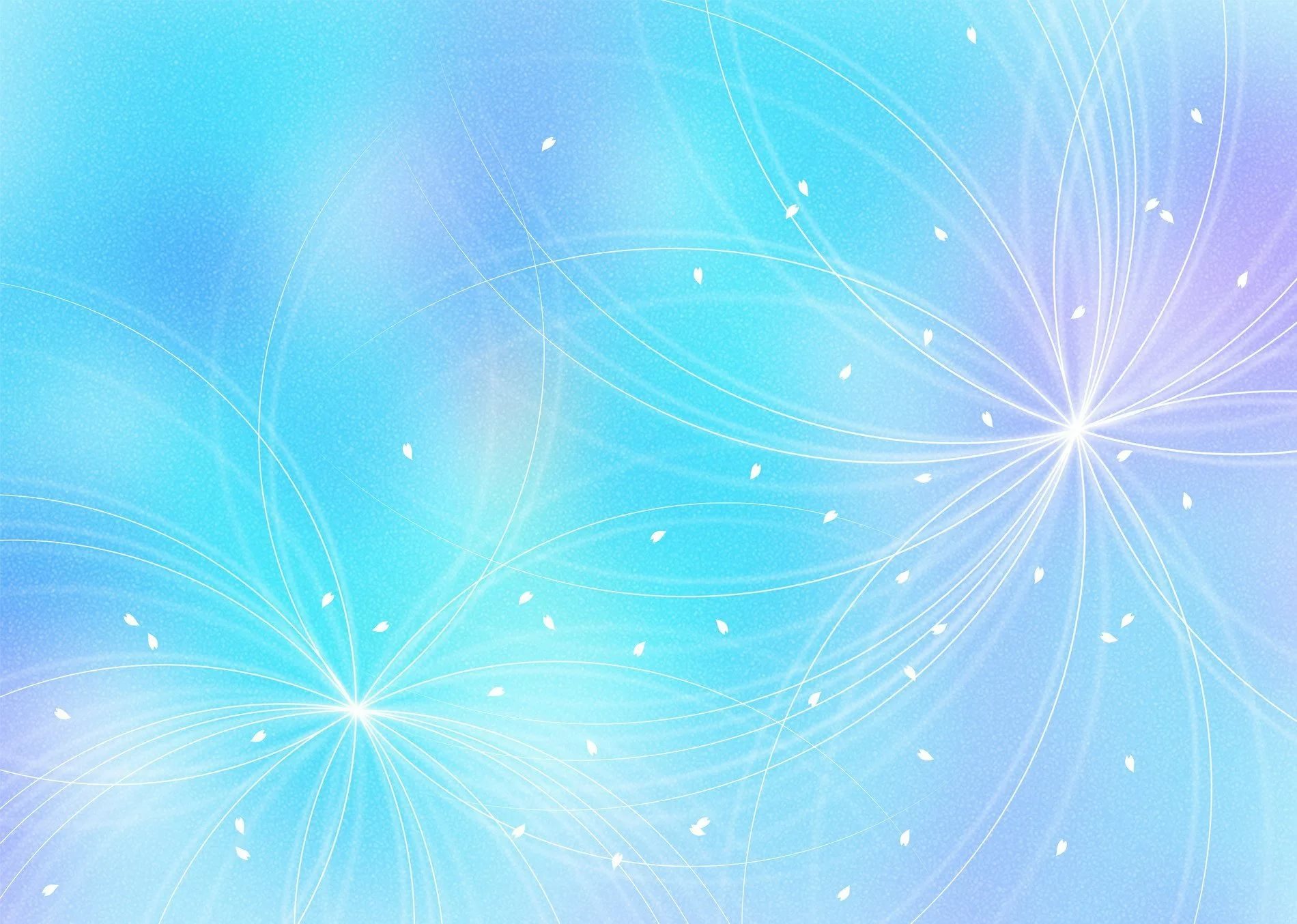 Еще одно свойство металла – магнетизм. 
Что же это такое?
 Есть такой металл, называется он магнит, он притягивает к себе металлические предметы, они как бы прилипают к нему. Магнит можно применять, собирая мелкие гвозди и другие мелкие предметы. Магниты применяют в радиотехнике, в магнитофонах, в компьютерах.
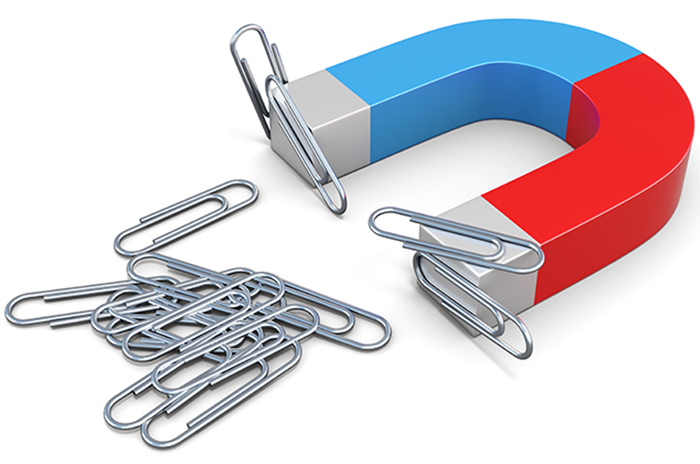 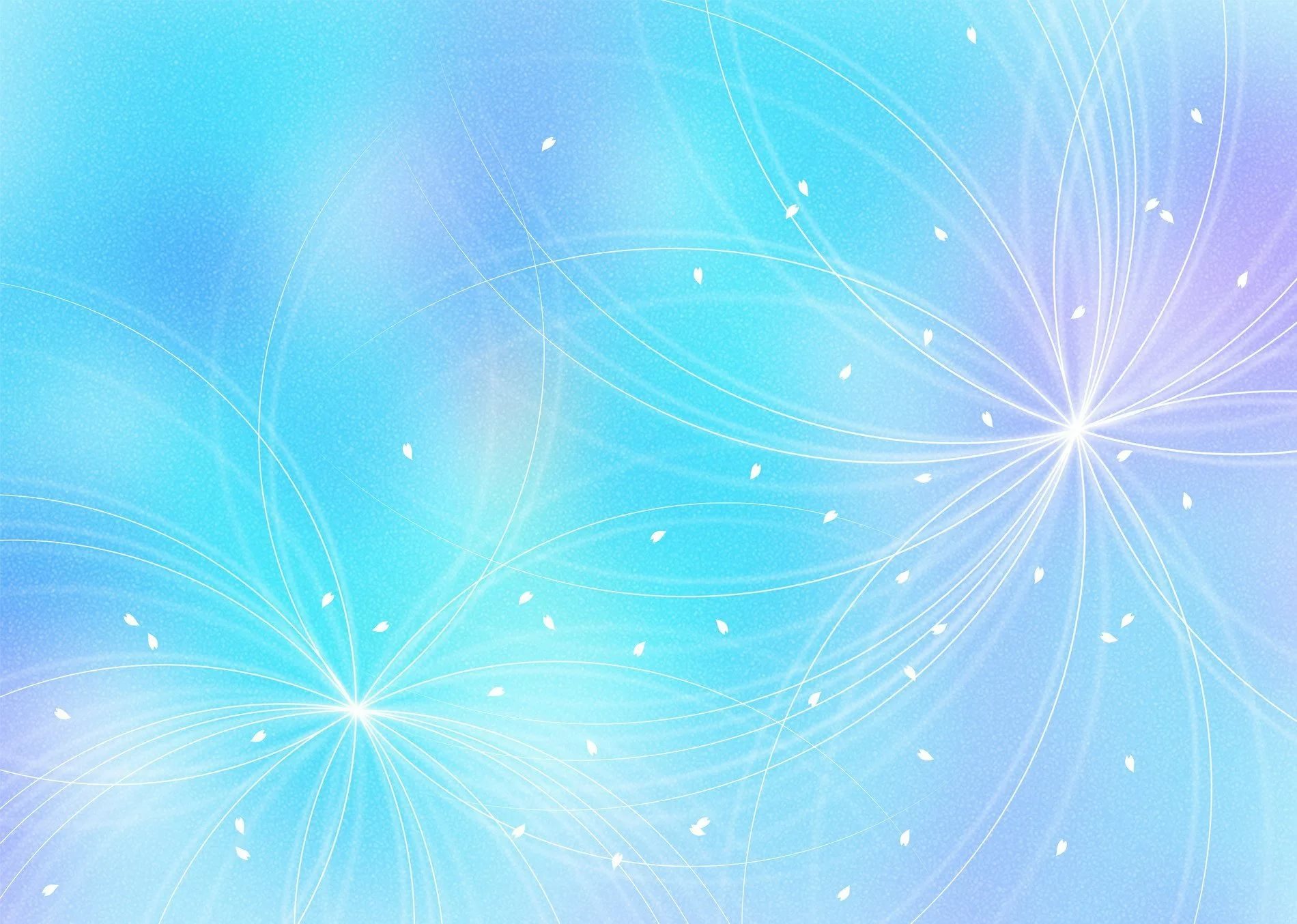 Ребята, я называю свойства и качества металла в правильном и неправильном значении. 
Если, правда, то вы хлопаете в ладоши 1 раз, а если неправда, т. е. неправильно, то сидите тихо.
МЕТАЛЛ-
- Намагничивает деревянные предметы.
- Не нагревается на солнце.
- В воде не тонет.
- На огне нагревается!
- Тонет в воде!
- Блестящие!
Звонкие
- Под воздействием влаги ржавеют.
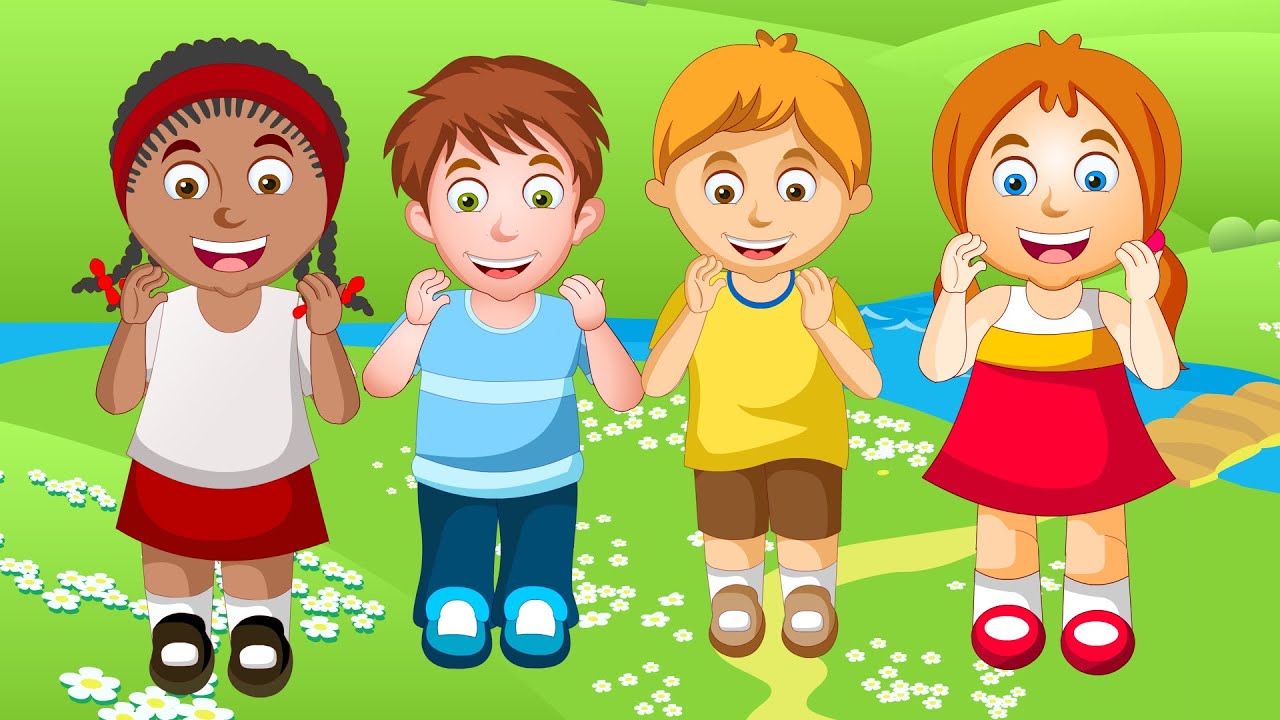 Посмотрите вокруг себя и назовите металлические предметы, которые вы видите.
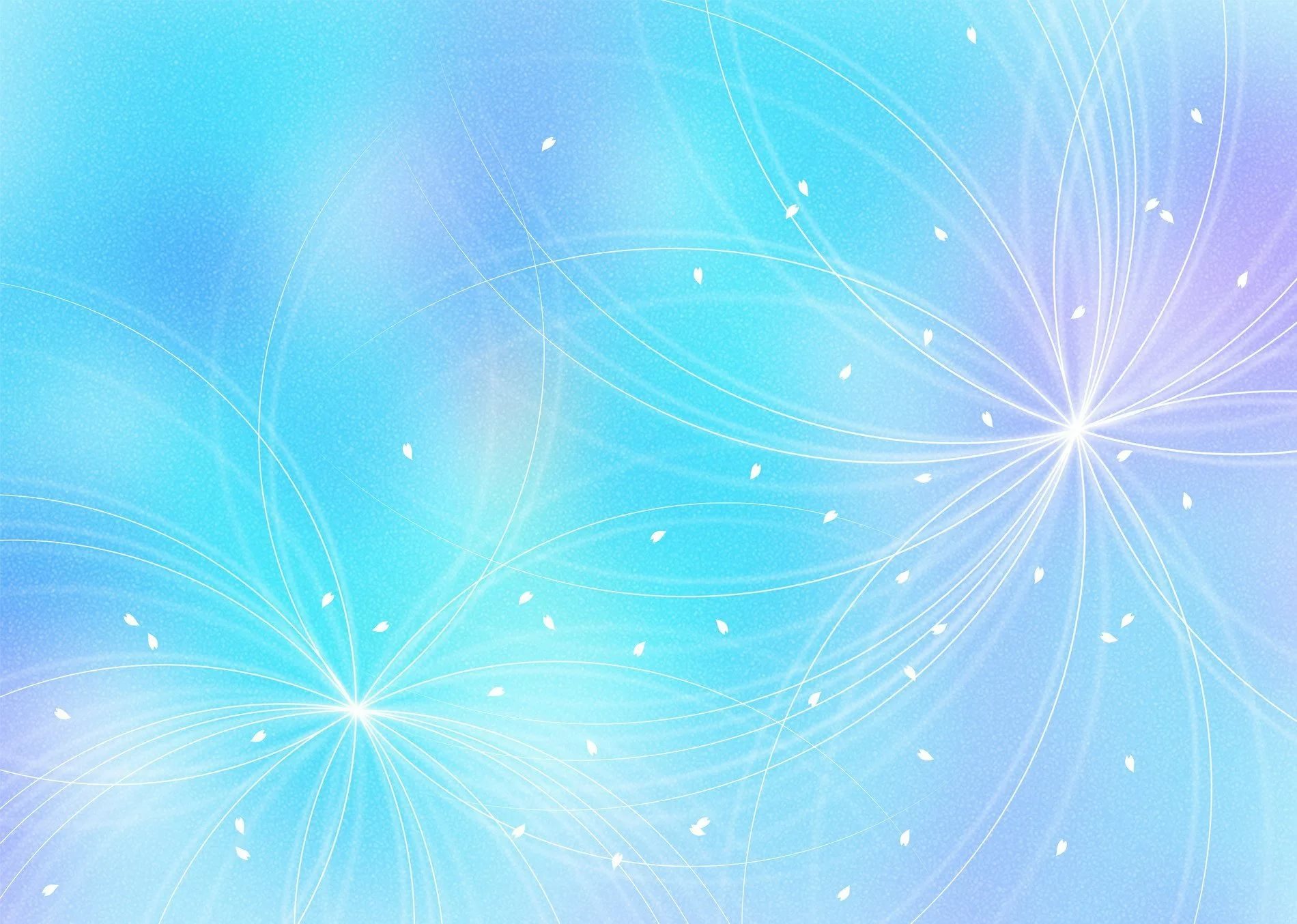 Игра «Кто больше»
РОБОТ просит вас найти как можно больше предметов из металла, которые находятся в нашей группе/ дома
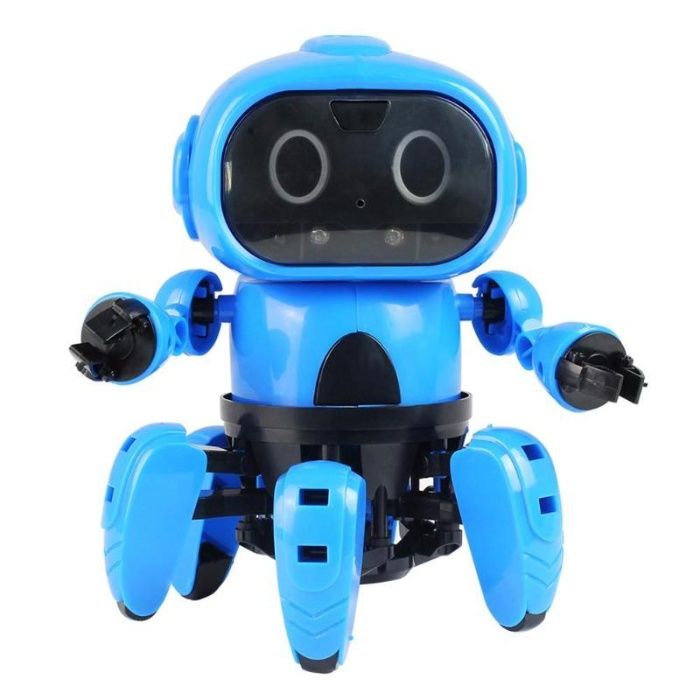 Ребята, давайте еще раз вспомним свойства, которыми обладает металл.
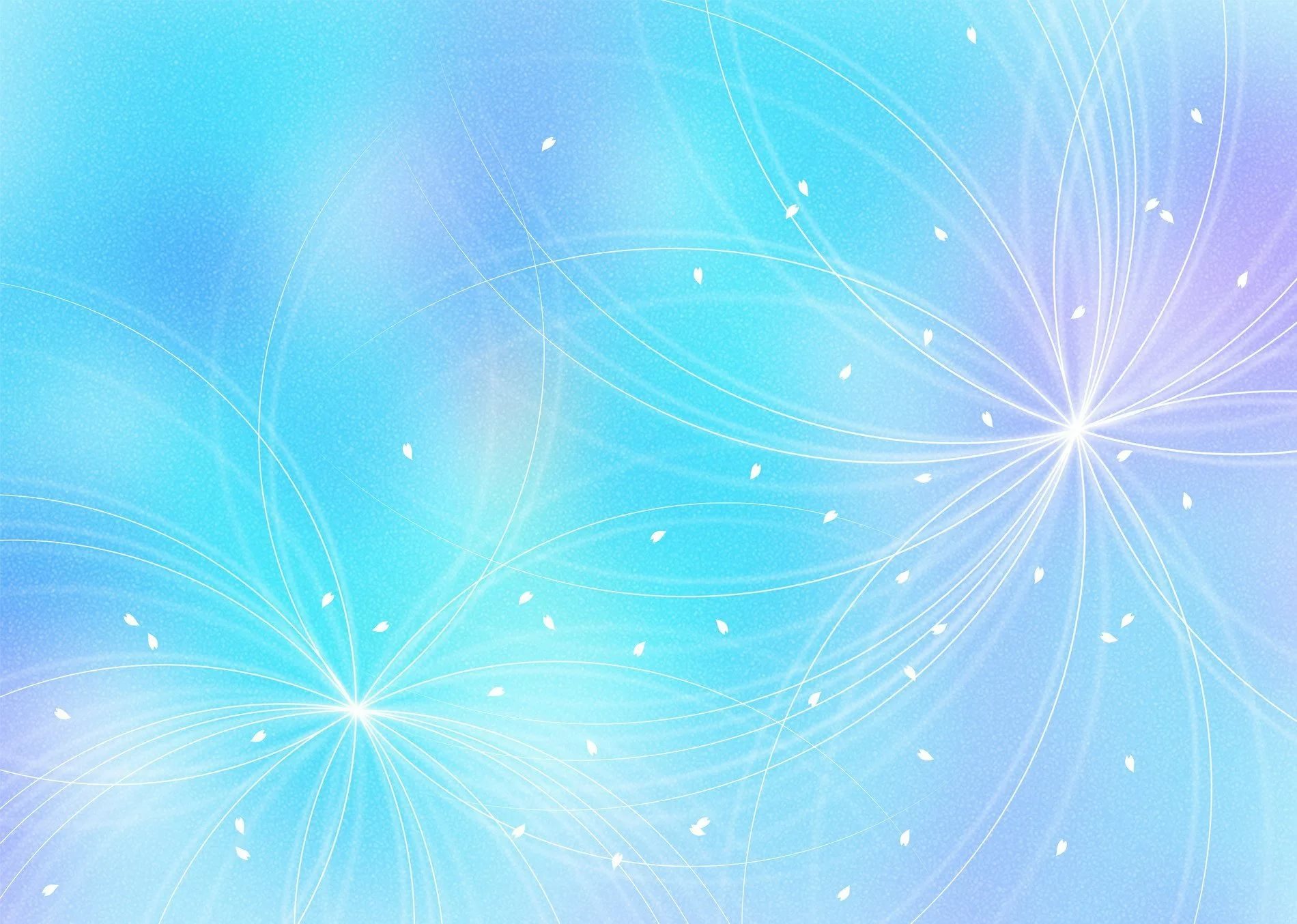 А сейчас вспомним из чего сделаны следующие предметы:
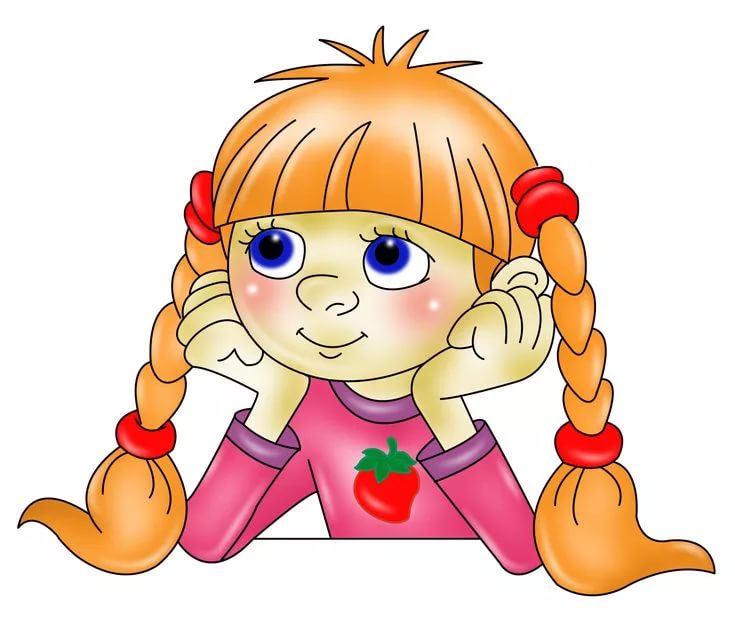 Стол - …… из дерева
Стакан-......из стекла	
Тетрадь-…..из бумаги
Мяч-….. из резины
Конструктор-…. из пластмасса
Стул-…..
Иголка-….
Окно-…..
Майка-…..
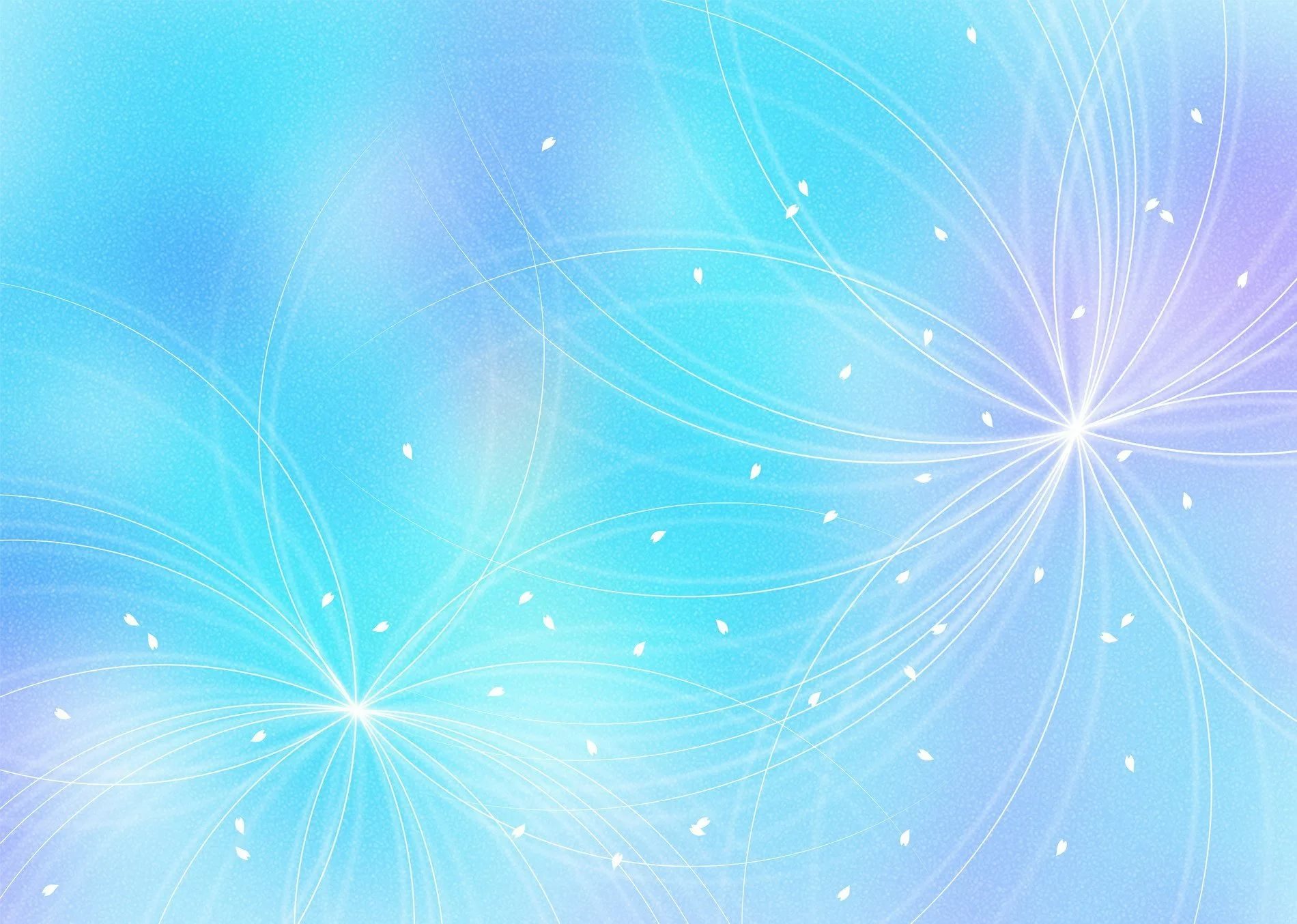 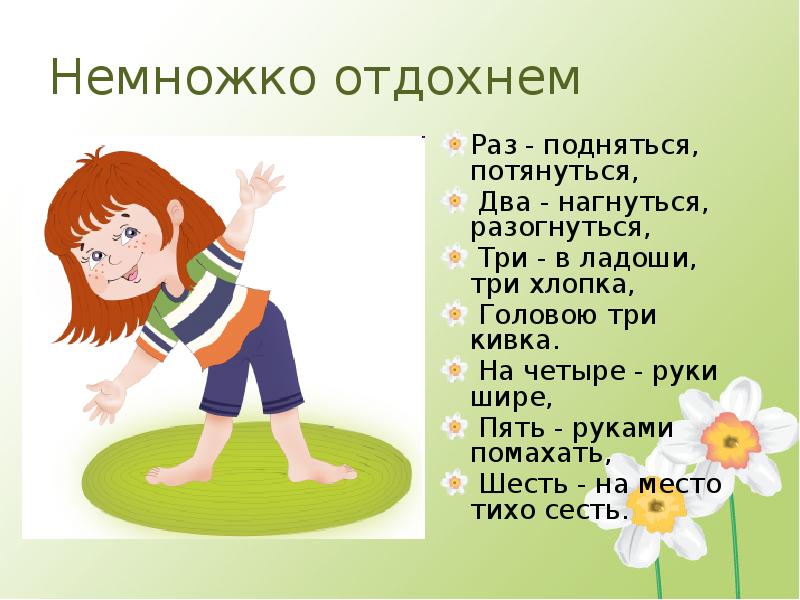 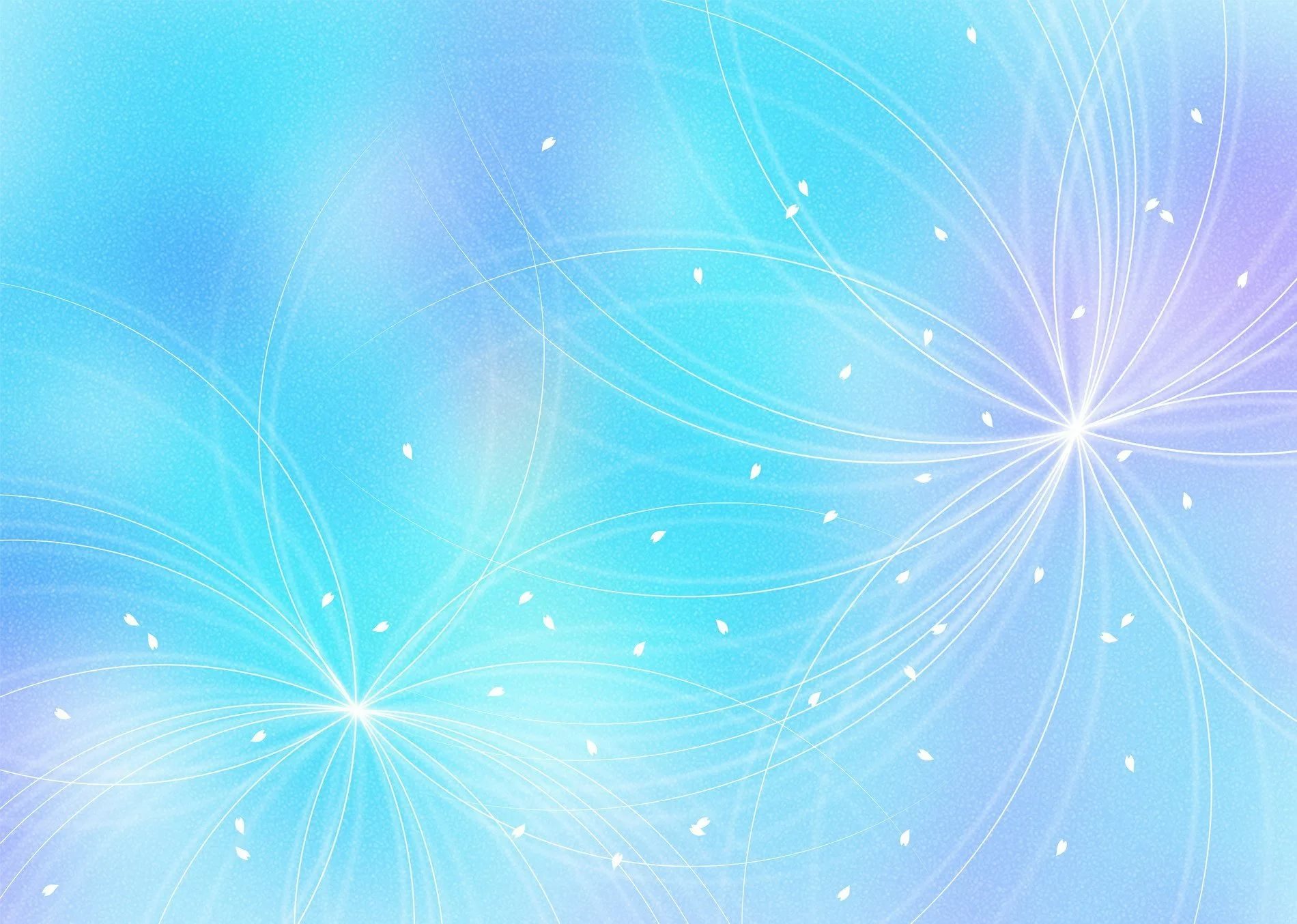 Ребята сделайте из конструктора Робота. 
Внимательно посмотрите какие детали вам нужны.
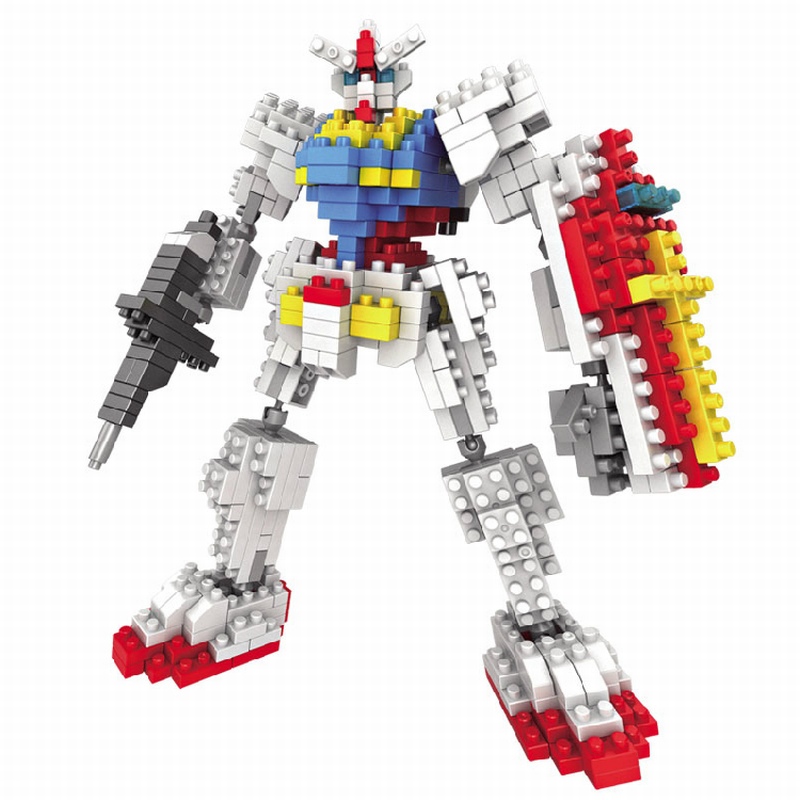 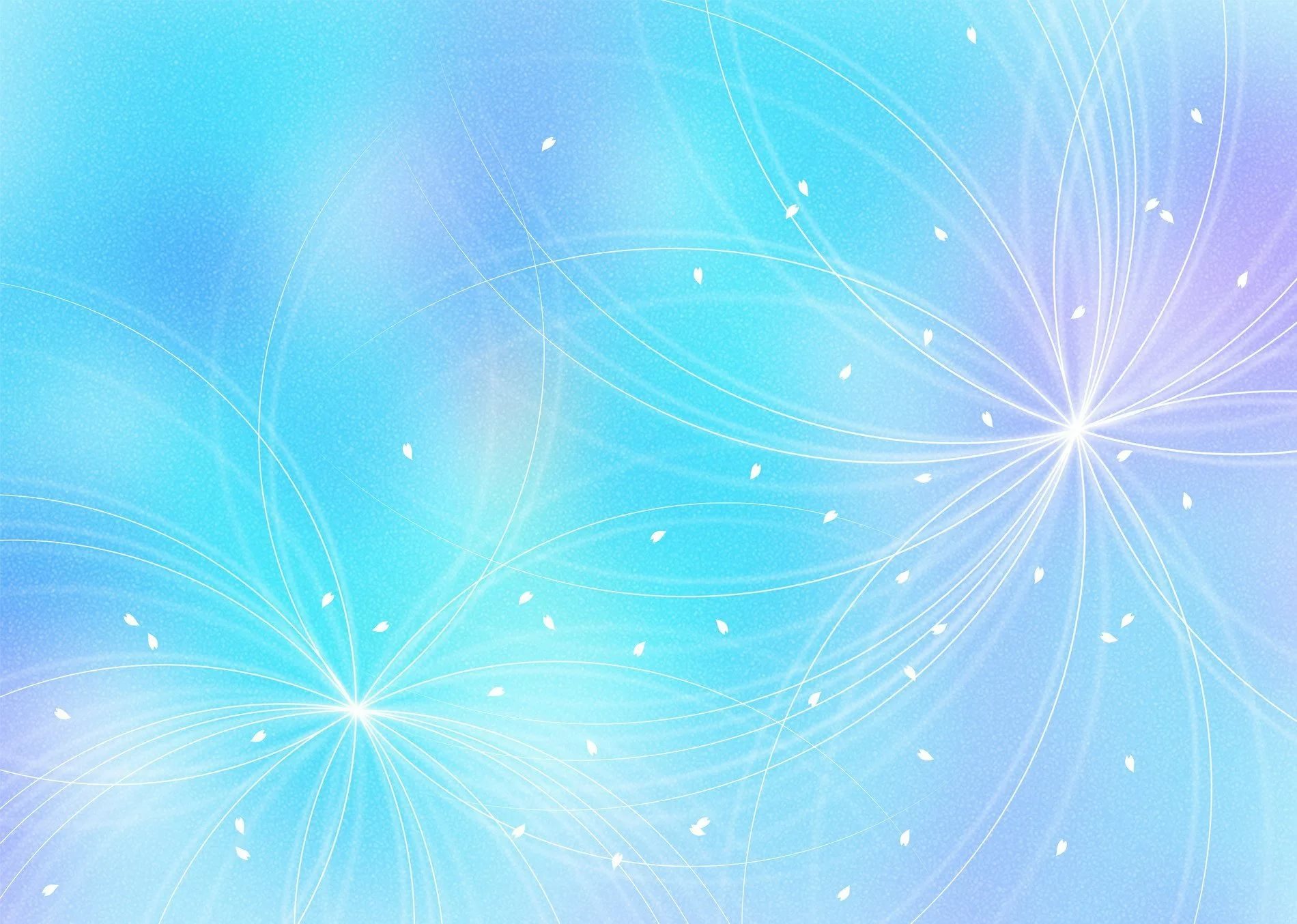 Ребята, что нового вы узнали? 
В какие игры играли? 
Что еще делали? 
Что вам понравилось больше всего?
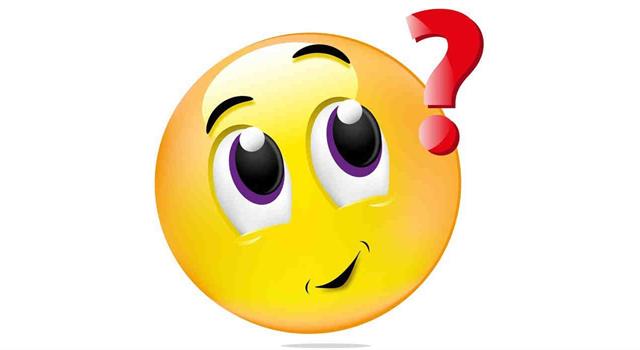